CS 352Multimedia Data Representations
Lecture 6.1
http://www.cs.rutgers.edu/~sn624/352
Srinivas Narayana
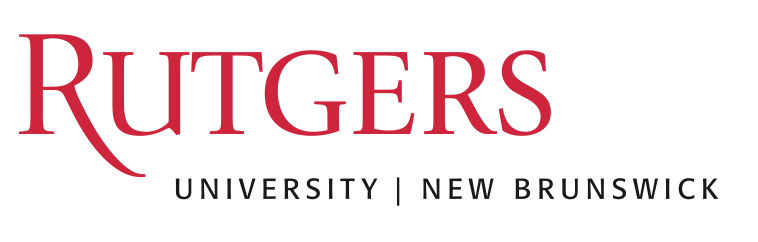 1
Multimedia networking
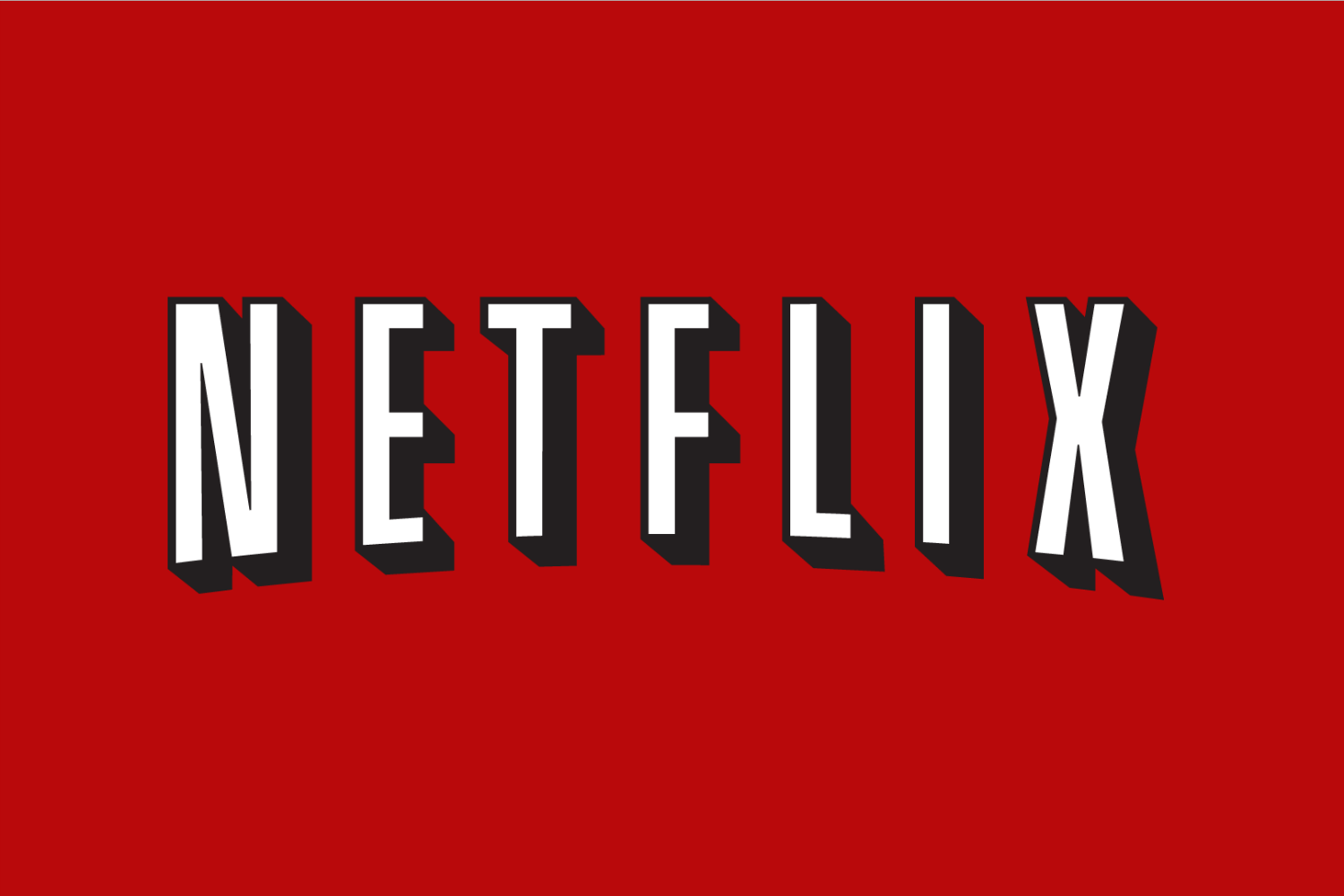 Many applications on the Internet use audio or video
IP video traffic will be 82 percent of all IP traffic […] by 2022, up from 75 percent in 2017
CCTV traffic over the Internet will increase sevenfold between 2017 to 2022 
Internet video to TV will increase threefold between 2017 to 2022. 
Consumer Video-on-Demand (VoD) traffic will nearly double by 2022
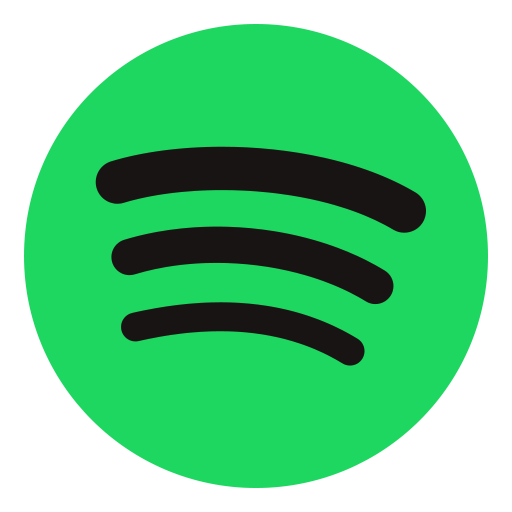 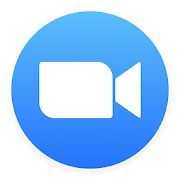 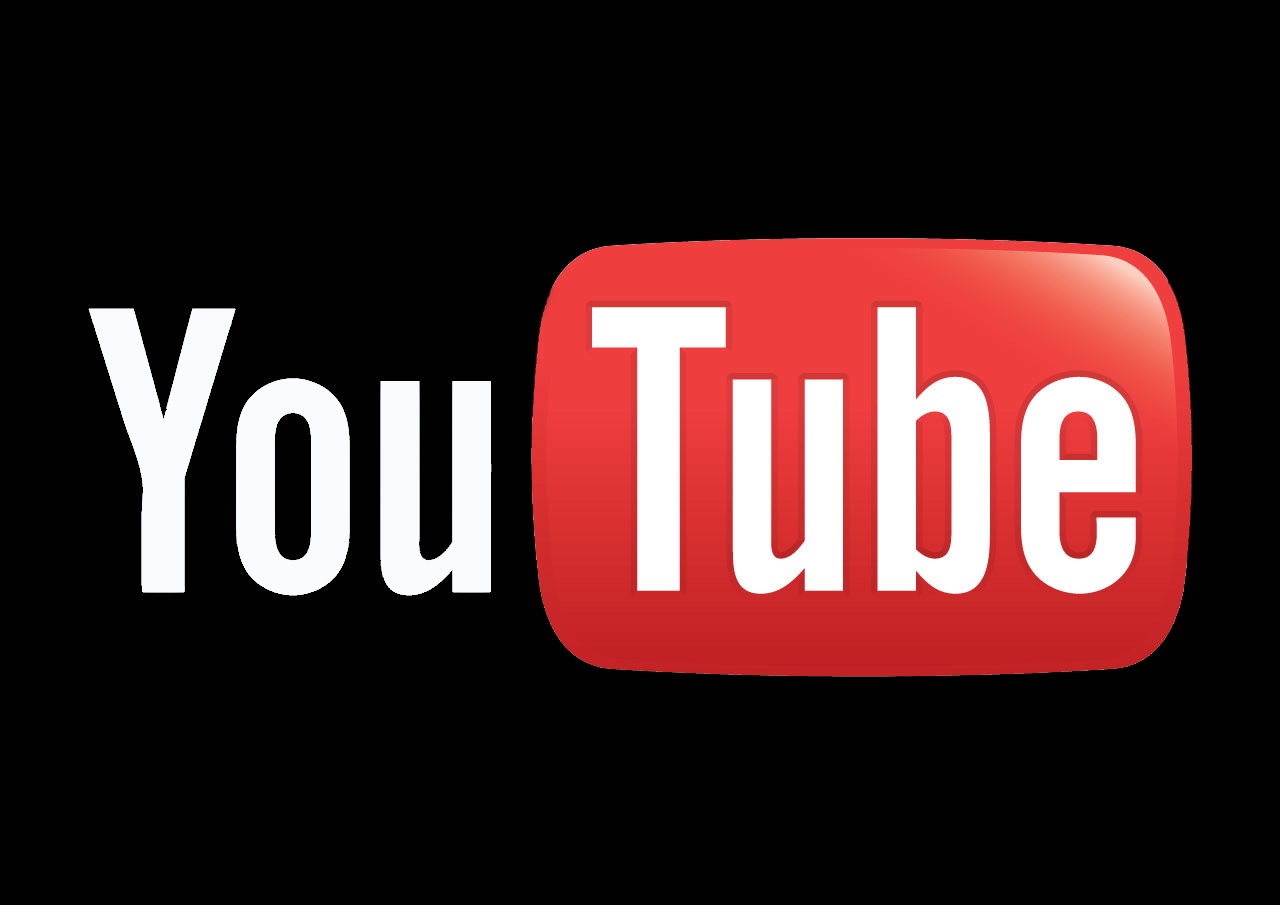 Source: Cisco visual networking index 2017--22
2
What’s different about these applications?
Traditional applications (HTTP(S), SMTP)
Delay tolerant but not loss tolerant
Data used after transfer complete
Multimedia applications are often real time
Data delivery time during transfer matters for user experience
Video/audio streaming
Delay-sensitive
Real-time audio and video
Delays > 400 ms for audio is a bad user experience
Somewhat loss tolerant
3
Digital representation of audio and video
Digital representation of audio
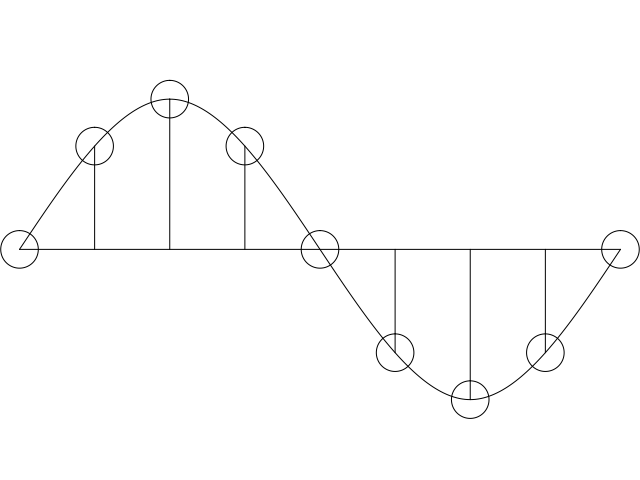 Must convert analog signal to digital representation
Sample
How many times (twice the max frequency in the signal)
Quantize
How many levels or bits to represent each sample
More levels  more accuracy
More levels  more bits to store & more bandwidth to transmit
Compress
Compact representation of quantized values
5
Audio representation
analog audio signal sampled at constant rate
telephone: 8,000 samples/sec
CD music: 44,100 samples/sec
each sample quantized, i.e., rounded
e.g., 28=256 possible quantized values
each quantized value represented by bits, e.g., 8 bits for 256 values
quantization error
quantized value of
analog value
analog
signal
audio signal amplitude
time
sampling rate
(N sample/sec)
6
Audio representation
example: 8,000 samples/sec, 256 quantized values
Bandwidth needed: 64,000 bps

receiver converts bits back to   analog signal:
some quality reduction

Example rates
CD: 1.411 Mbps
MP3: 96, 128, 160 Kbps
Internet telephony: 5.3 Kbps and up
quantization error
quantized value of
analog value
analog
signal
audio signal amplitude
time
sampling rate
(N sample/sec)
7
Video representation
Video: sequence of images displayed at constant rate
e.g., 30 images/sec
Appear continuous due to “persistence of vision”/stroboscopic effect.
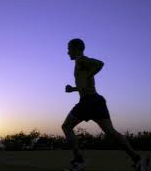 frame i
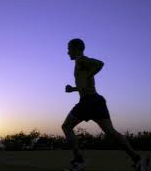 frame i+1
8
Video representation
spatial coding example: instead of sending N values of same color (all purple), send only two values: color  value (purple)  and number of repeated values (N)
Digital image: array of pixels
each pixel represented by bits
Coding: use redundancy within and between images to decrease # bits used to encode image
spatial (within image)
temporal (from one image   to next)
Coding/decoding algorithm often called a codec
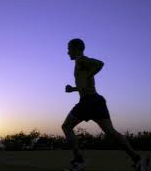 ……………………...…
……………………...…
frame i
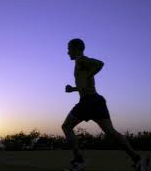 temporal coding example: instead of sending complete frame at i+1, send only differences from frame i
frame i+1
9
Video representation
Video bit rate: effective number of bits per second of the video after encoding
Depends on quality of each image. More pixels, more detail per pixel = more bits
Depends on effectiveness of compression in the codec
Video bit rate is typically correlated with quality.
CBR: (constant bit rate): fixed bit-rate video
VBR:  (variable bit rate): different parts of the video have different bit rates, e.g., changes in color, motion, etc.
Examples of average video bit-rates:
MPEG 1 (CD-ROM) 1.5 Mbps. MPEG2 (DVD) 3-6 Mbps
MPEG4 (often used in Internet, < 1 Mbps)
In general, one Internet video stream takes up a few Mbit/s (that’s it.)
10
Multimedia networking: 3 application types
streaming, stored audio, video
streaming: can begin playout before downloading entire file
stored (at server): can transmit faster than audio/video will be rendered (implies storing/buffering at client)
e.g., Spotify, YouTube, Netflix
conversational voice/video over IP 
interactive nature of human-to-human conversation limits delay tolerance
e.g., Zoom
streaming live audio, video
e.g., live sporting event (e.g., superbowl)
11
CS 352Video Streaming
Lecture 6.2
http://www.cs.rutgers.edu/~sn624/352
Srinivas Narayana
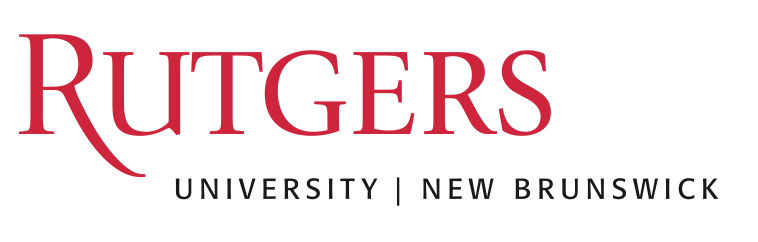 13
Streaming stored video
Media is prerecorded at different qualities
Client downloads an initial portion and starts viewing
Rest downloaded as time progresses
No need to wait for entire content to be downloaded
Can change content sites mid-stream based on network conditions
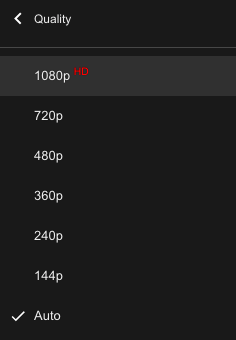 2. video
sent
video
recorded (e.g., 30 frames/sec)
3. video received,
played out at client
(30 frames/sec)
network delay
(fixed in this example)
streaming: at this time, client 
playing out early part of video, 
while server still sending later
part of video
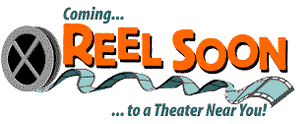 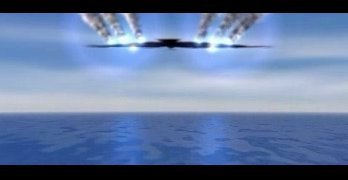 Streaming stored video
Cumulative data
time
15
Streaming stored video: challenges
continuous playout constraint: once client playout begins, playback must match original timing 
… but network delays are variable (jitter), so will need client-side buffer to match playout requirements
other challenges:
client interactivity: pause, fast-forward, rewind, jump through video
video packets may be lost, retransmitted
16
client video
reception
constant bit 
     rate video
 playout at client
variable
network
delay
buffered
video
client playout
delay
Scenario 1: Constant bit-rate video
constant bit 
      rate video
transmission
Cumulative data
time
client-side buffering and playout delay: compensate for network-added delay, delay jitter
17
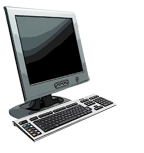 Client-side buffering, playout
buffer fill level, B(t)
playout rate,
e.g., CBR r
variable fill 
rate, x(t)
client  application 
buffer, size Bmax
video server
client
Video is downloaded chunk by chunk (typically using the HTTP protocol)
For example: a chunk might be 4 seconds worth of video.
18
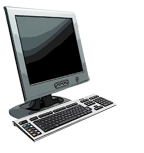 Client-side buffering, playout
buffer fill level, B(t)
playout rate,
e.g., CBR r
variable fill 
rate, x(t)
client  application 
buffer, size Bmax
video server
client
1. Initial fill of buffer until playout begins at tp
2. playout begins at tp, 
3. buffer fill level varies over time as fill rate x(t) varies and playout rate r is constant
19
Client-side buffering, playout
buffer fill level, Q(t)
playout rate,
e.g., CBR r
variable fill 
rate, x(t)
client  application 
buffer, size B
video server
playout buffering: average fill rate (x), playout rate (r):
x < r: buffer eventually empties (causing freezing of video playout until next chunk downloaded). Rebuffering event
x > r: buffer will not empty, provided initial playout delay is large enough to absorb variability in x(t)
initial playout delay tradeoff: buffer starvation less likely with larger delay, but larger delay until user begins watching
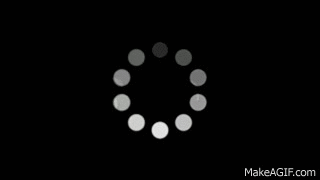 20
Client-side buffering, playout
buffer fill level, Q(t)
playout rate,
e.g., CBR r
variable fill 
rate, x(t)
client  application 
buffer, size B
video server
playout buffering: average fill rate (x), playout rate (r):
is x < r or x > r for a given network connection?

It is hard to predict this in general. How to set r?
Too low a bit-rate r: video has poorer quality than needed
Too high a bit-rate r: buffer might empty out. Rebuffering!
21
Scenario 2: Adaptive bit–rate video
Motivation: Want to provide high quality video experience, without rebuffering
Adapt bit rate collaboratively between the video client (e.g., YouTube player on your browser) and the server
Adaptive bit-rate (ABR) video: change the bit-rate (quality) of next chunk, based on network and client conditions.
A typical strategy:  Buffer-based rate adaptation
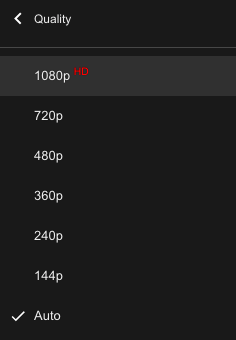 Buffer-based Rate Adaptation
Key idea: If there is a large stored buffer of video, optimize aggressively for video quality, i.e., high bit rates

Conversely, if there is a small stored buffer of video, be conservative and ask for a lower quality 
The hope is that the lower bandwidth requirement can be satisfied by the connection more easily.
Buffer-based bit-rate adaptation
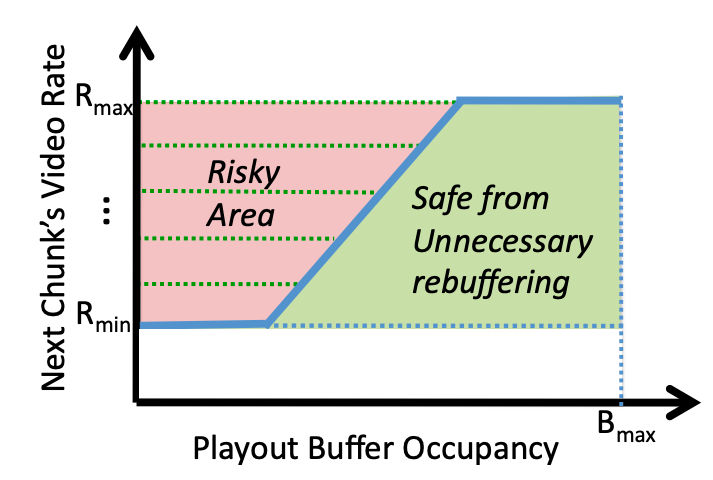 A highly effective method to provide high video quality despite variable and intermittently poor 
network conditions.

Used by Netflix.
http://yuba.stanford.edu/~nickm/papers/sigcomm2014-video.pdf
A Buffer-Based Approach to Rate Adaptation